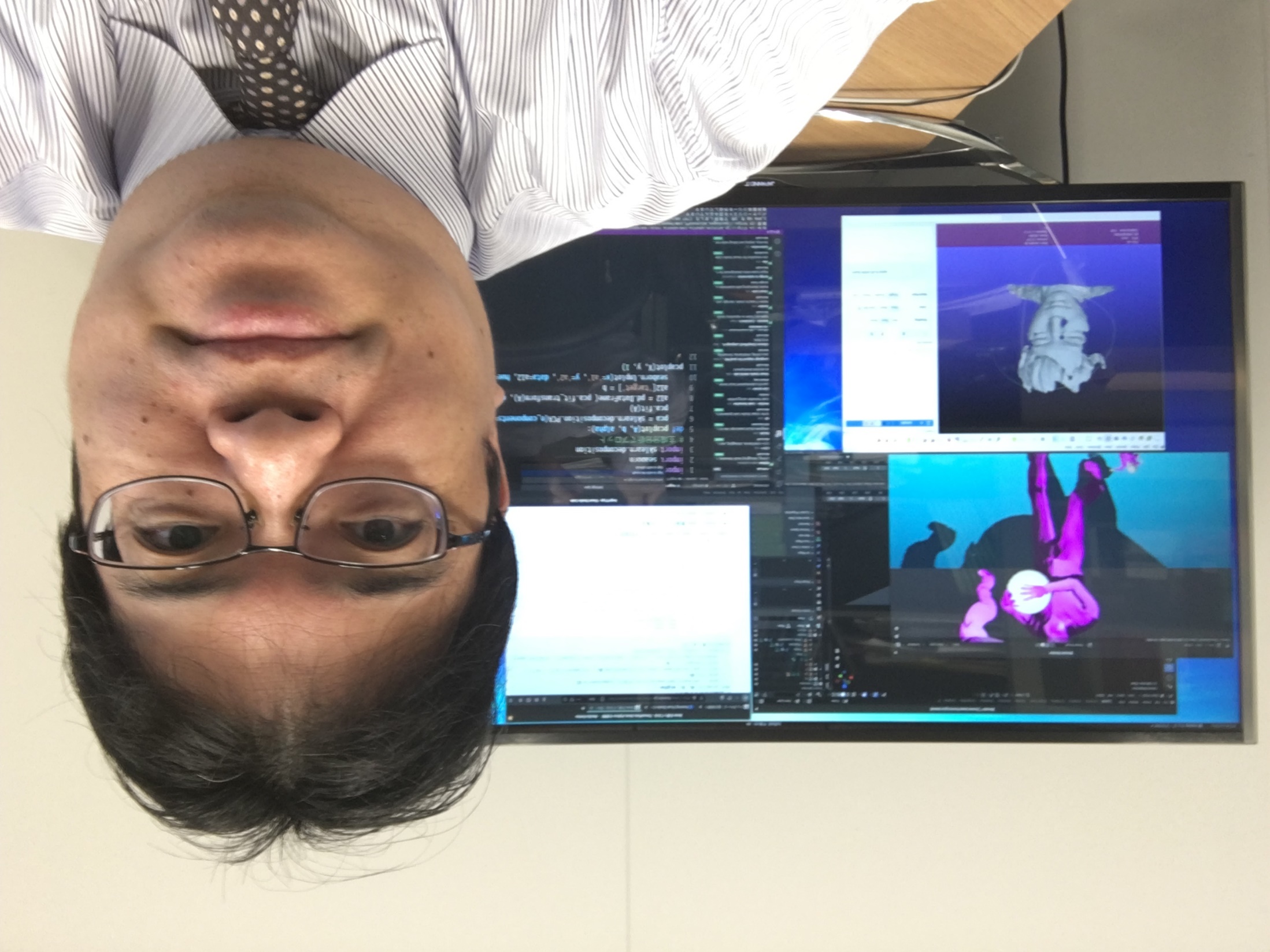 ns-3. Google Firebase
NoSQL データベースシステムを知りたい人へ
https://www.kkaneko.jp/de/ns/index.html
金子邦彦
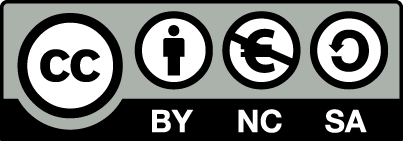 1
Google Firebase の Cloud FireStore
Google Firebase はクラウドで動くデータベースシステム，JSON を扱うのに便利
2
Google Firebase の Cloud FireStore
JSONオブジェクト
	「タグ」と「値」の並び

Cloud FireStore のドキュメント
	「フィールド名」と「タイプ名」と「値」の並び
Cloud FireStore のコレクション
	Cloud FireStore のドキュメントの集まり
3
パソコン演習
① Google のアカウント（IDとパスワード）
② Firebase プロジェクト作成，料金プランの設定
③ Cloud Firesote データベース作成
④ データベースの操作（コレクションとドキュメントの追加）
https://www.kkaneko.jp/data/nosql/firebase.html
4